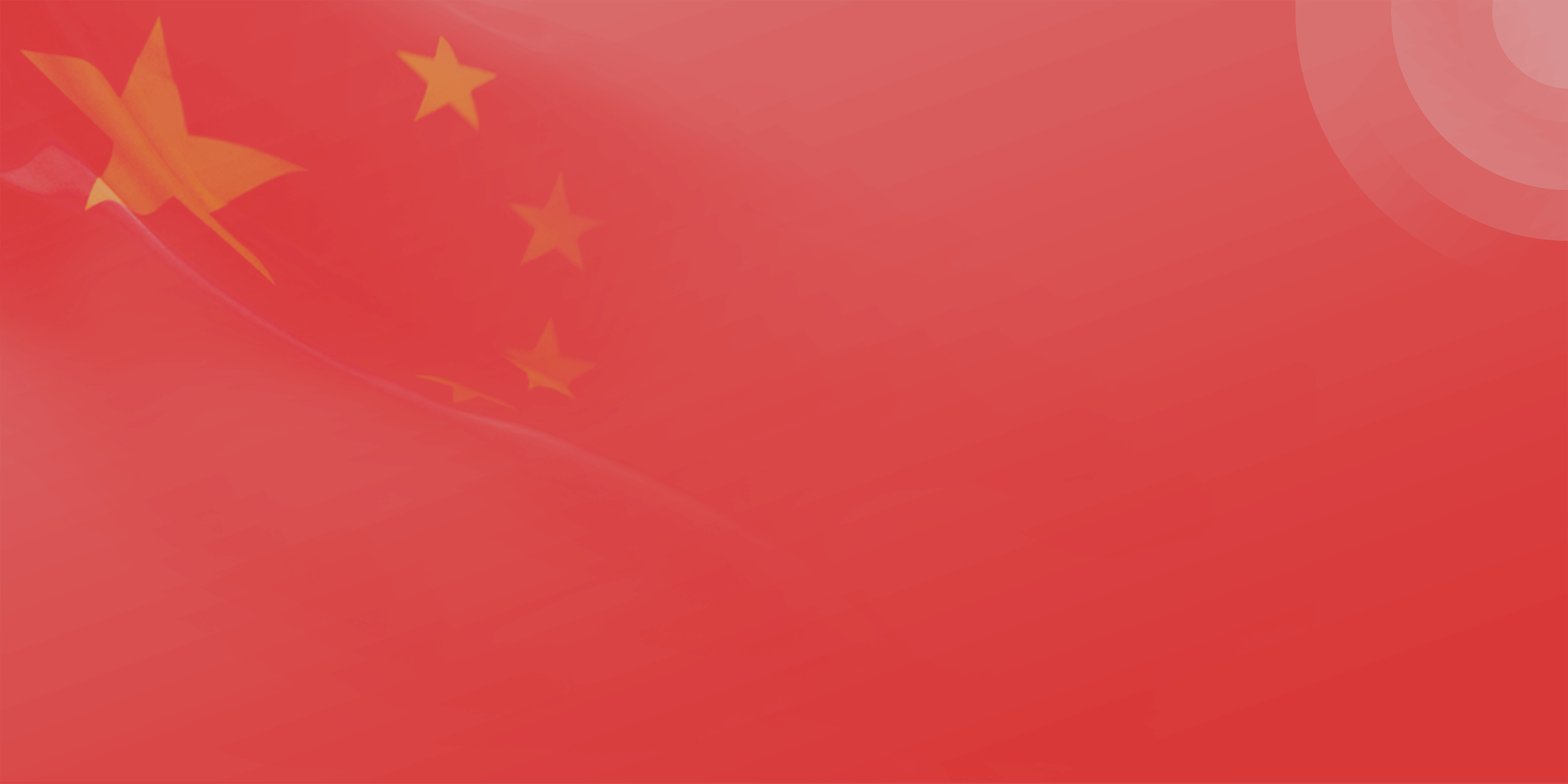 建·设·人·文·湾·区
中山市文化遗产保护项目
补助资金管理办法
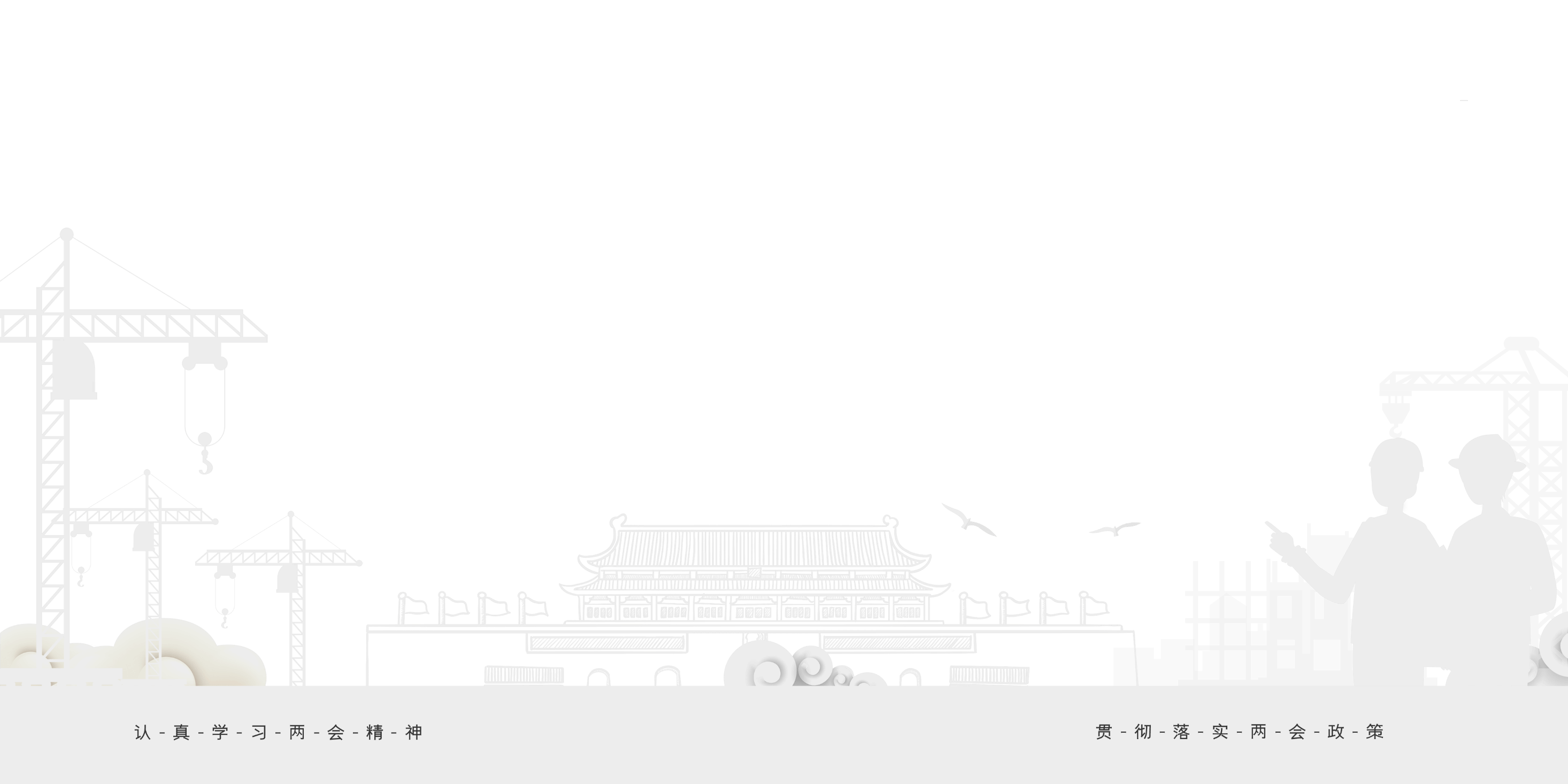 政策图文解读
中山市文化广电旅游局
二〇二一年七月
修订目的
提高市文物补助资金补助比例，提高申请人开展文物保护工作的积极性。
增加非物质文化遗产传统工艺工作站、非物质文化遗产展示馆2个资金补助项目。
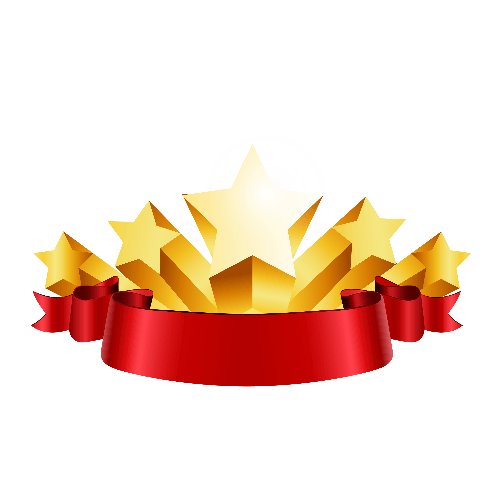 （一）《中华人民共和国文物保护法》
（二）《中华人民共和国非物质文化遗产法》
（三）《中山市人民政府关于进一步加强文物工作的实施意见》       
（四）  其他财政管理相关规定
文件依据
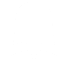 管理办法修订主要内容解读
二、简化审批流程
一、提高资金补助比例，增加补助项目
修订办法对原办法中的申请材料、申请条件、补助对象等要求作了补充和完善，提高了办法的可执行性，符合政务服务质量提升的大趋势。
市文物补助资金补助比例提高至原则上最高为工程结（决）算额的50%，补助限额提高至200万元。
  增加非物质文化遗产传统工艺工作站、非物质文化遗产展示馆两个补助项目。
全国重点文物保护单位
广东省文物保护单位
补助对象
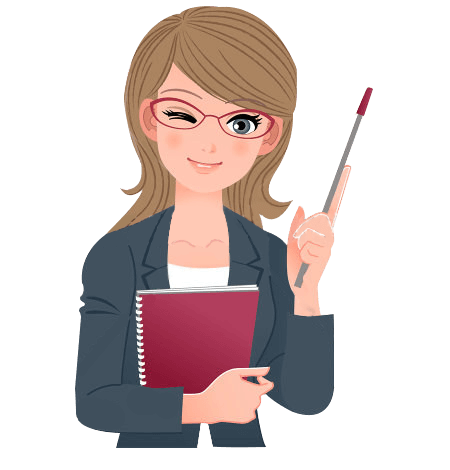 中山市文物保护单位
一般不可移动文物
补助范围
市级以上（包括国家级、省级、市级，下同）文物保护单位的本体维修保护，包括修缮、抢险加固和抢救性保护设施建设等。
中山市人民政府公布的《中山市不可移动文物名录》内尚未核定公布为文物保护单位的不可移动文物的维修保护补助，原则上以镇街补助资金为主，如镇街筹集确有困难，可以按照本办法规定申请市文物补助资金。
申请项目
市文物补助资金的申请项目分为文物维修设计资金、文物维修工程资金两项。
文物维修设计资金：原则上最高按文物维修方案设计费50%的比例给予补助。镇街参照市级比例给予补助。
文物维修工程资金：
（1）申请起点为文物维修工程预算总额达5万元以上的项目，每一申请项目补助的最高限额为200万元。
（2）原则上最高按文物维修工程预算总额50%的比例给予补助。镇街参照市级做法给予补助。
（3）不可移动文物获批国家、省同类补助资金的，原则上最高按扣减上级补助资金后的文物维修工程预算总额的50%予以补助。如有获批镇街同类补助资金的不扣减，但总补助金额不超过工程预算的总额。
申请主体
文物所有人、使用人或管理人
申请条件
文物维修工程的设计、施工必须由取得文物保护工程
相应资质证书的单位承担
资质要求
已编制文物维修工程勘察设计方案，并经相应级别的
文化行政管理部门审核通过
行政审批
要求
资金支出
要求
申请项目必须符合补助资金补助范围和支出
内容的要求
申请材料
文物维修设计资金
文物维修工程资金
中山市文物维修工程资金申请表
文物维修工程勘察设计方案文本和文化行政管理部门审批文书
文物维修工程施工合同正式文本
工程结算评估文书（含发票等支出凭证、工程结算资料） 
其他资金来源证明文件（若有）
非国有不可移动文物单位的，需提交所有人与当地文化行政管理部门签订的文物保护协议
如申请人不是所有人，需提交所有人同意修缮的证明材料。因特殊情况不能提交的，应有说明材料
中山市文物维修设计资金申请表
文物维修工程勘察设计方案文本和文化行政管理部门审批文书
文物维修工程设计合同正式文本
发票、收据、支出凭证等费用证明正式有效文件
如申请人不是所有人，需提交所有人同意修缮的证明材料。因特殊情况不能提交的，应有说明材料
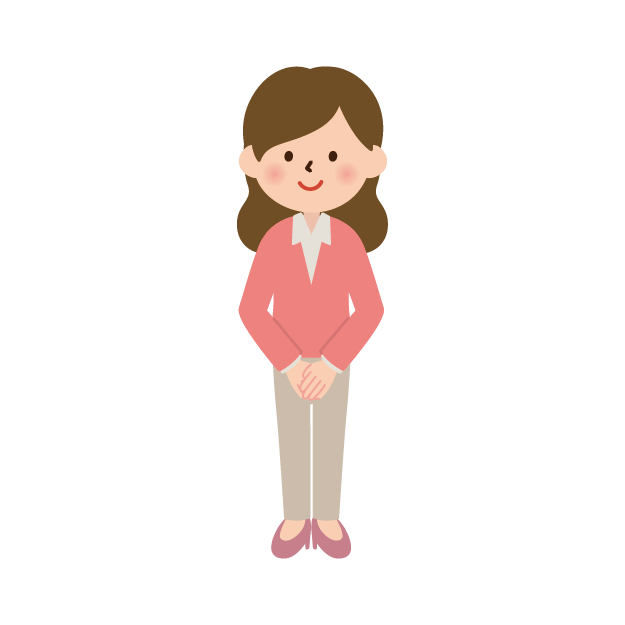 申请程序
符合申请条件的申请人，提交申请材料，经当地文化行政管理部门、财政部门出具意见后，由当地文化行政管理部门统一报市文广旅局审核。
提交申请材料
市文广旅局对申请人的申请材料初审后，组织相关专家对申请项目进行评审。市文广旅局根据专家评审意见等，审核确定下一年度市文物补助资金预算分配方案作为部门项目预算计划报市财政局。
材料审核和提交预算计划
资金拨付
文物维修设计资金：由属地财政部门一次性拨付给申请人
                                                             第一期：工程进度50%时，拨付50%的资金
文物维修工程资金：分两期拨付。
                                                             第二期：竣工验收后，拨付50%的资金
！
凡有下列情况之一，市财政、市文化行政管理部门可暂缓拨款、不予拨款、收回市文物补助资金等处理，依照国家有关规定追究法律责任。涉嫌犯罪的，依法移送司法机关处理。
未按批准的方案、项目内容和预算范围使用资金的，或擅自变更补助项目或设计方案的
  编报虚假预算，套取财政资金
  截留、挤占、挪用补助资金
  违反规定转拨、转移补助资金
  提供虚假财务会计资料
  项目申请时承诺的配套资金不到位的
  由未取得文物保护工程设计、施工资质单位进行设计、施工的
  未经批准，擅自在文物保护单位保护范围及建设控制地带进行建设工程，
  对文物保护单位环境风貌造成严重影响的
  不按期报送市文物保护补助资金年度决算表和绩效自评报告的
  其他违反国家财经纪律的行为
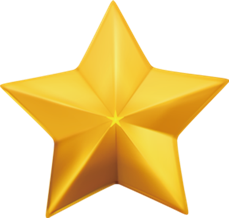 每项目每年申请金额2-5万元
市非遗补助资金可用于开支以下费用：理论及技艺研究费、传承人及传习活动补助费、民俗活动补助费、资料抢救整理及出版费、重大课题研究补助费等，以及“文化和自然遗产日”系列展示展演活动费、普查工作费、调查研究费、征集重要实物费、培训费、认定及申请省级和国家级项目费、宣传出版费、专家论证评审费、咨询培训费、数字化建设费、档案建设费、建立非遗网站费等。
非物质文化遗产代表性项目代表性传承人
每人每年补助5000元
补助对象
非物质文化遗产代表性项目传承基地
每基地每年补助2万元
（新增）非物质文化遗产传统工艺工作站
每站每年补助2万元
（新增）非物质文化遗产展示馆
每馆每年补助2万元
非物质文化遗产代表性项目
补助项目标准
申报条件和审批流程
各镇街文化行政管理部门会同镇街财政部门对市非遗补助资金申请材料加具意见后，上报市非遗保护中心进行初审。
 由市文广旅局组织市非遗专家对补助资金的申请项目进行评审，并提出市非遗补助资金明细分配方案。
 市非遗补助资金补助明细分配方案经市文广旅局审议同意后，作为下一年度部门项目预算计划。资金下达后，由市文广旅局拨至各镇街财政部门。
能独立承担民事责任的单位、自然人；
 具有固定的工作场所；
 具有专门从事非物质文化遗产保护的工作人员；
 具有科学的工作计划和合理的资金需求。
审批流程
申报条件
！
凡有下列情况之一，市财政、市文化行政管理部门可暂缓拨款、不予拨款、收回市非遗补助资金等处理，依照国家有关规定追究法律责任。涉嫌犯罪的，依法移送司法机关处理。
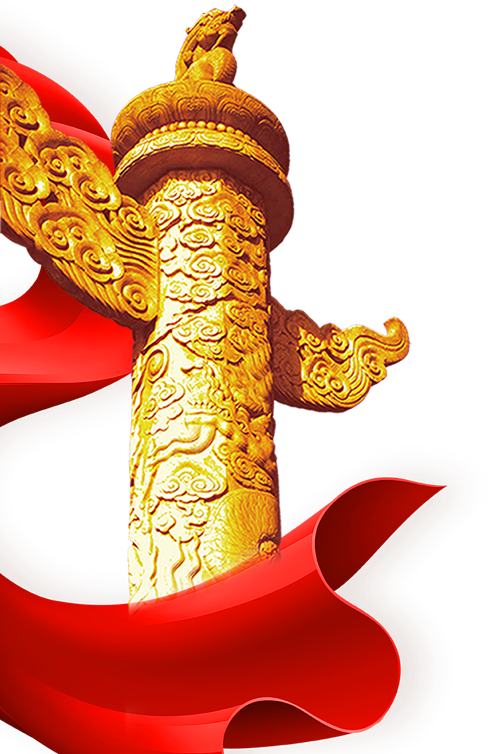 提供虚假财务会计资料，套取补助资金
  违反规定转拨、转移补助资金
  截留、挪用和挤占补助资金的
  不按规定报送绩效评价材料的
  其他违规使用补助资金和违反国家财经纪律的行为